Gregorio Fernández
RESULTADOS
ENCUESTAS
22/23
ENCUESTA FAMILIAS
1
2
3
4
1. Considera que la información facilitada por el centro es:
25
20
15
10
5
0
2. La atención ofrecida por parte del tutor (entrevistas, llamadas telefónicas, notas...) es:
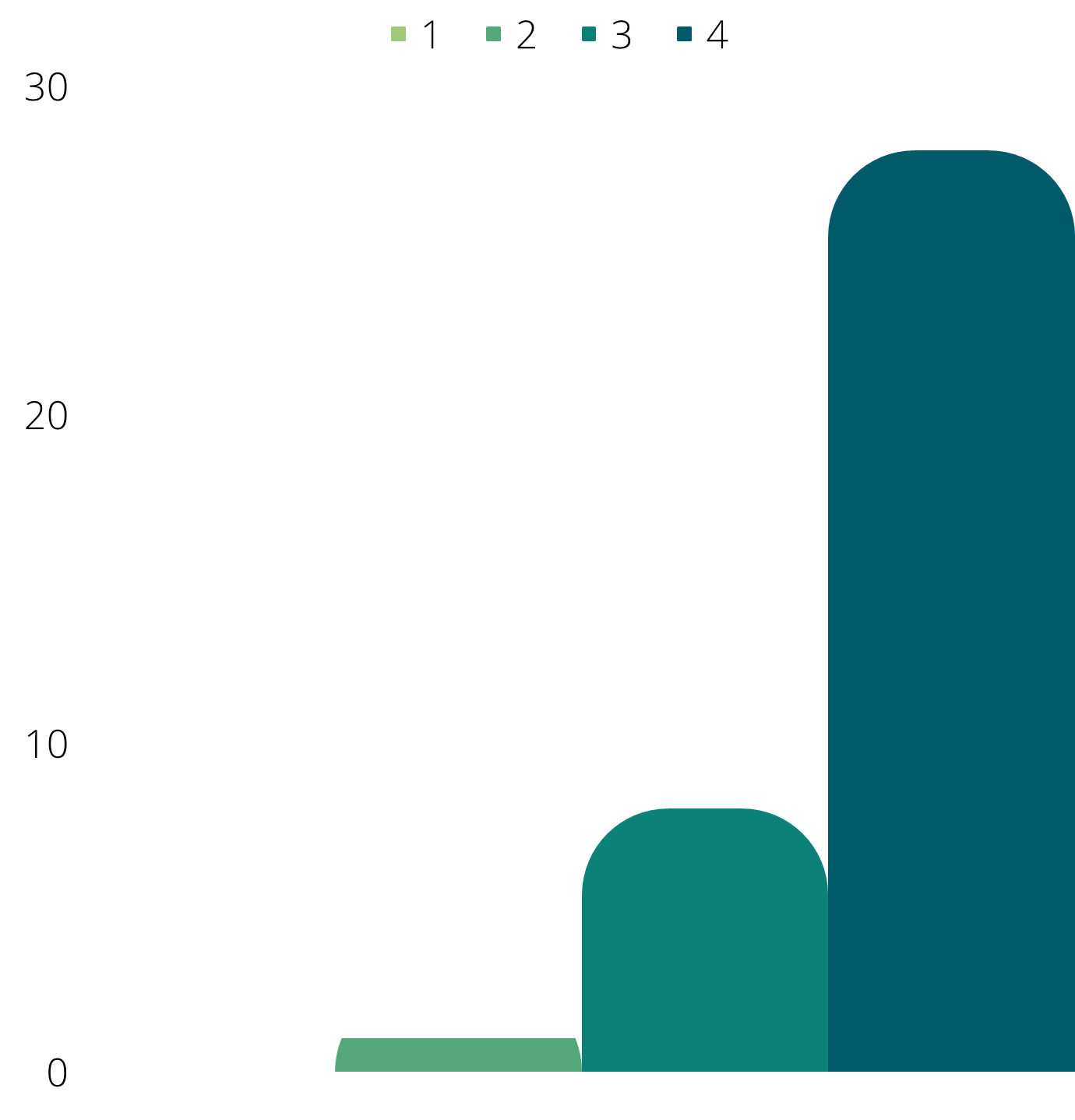 3. El nivel académico global del centro es:
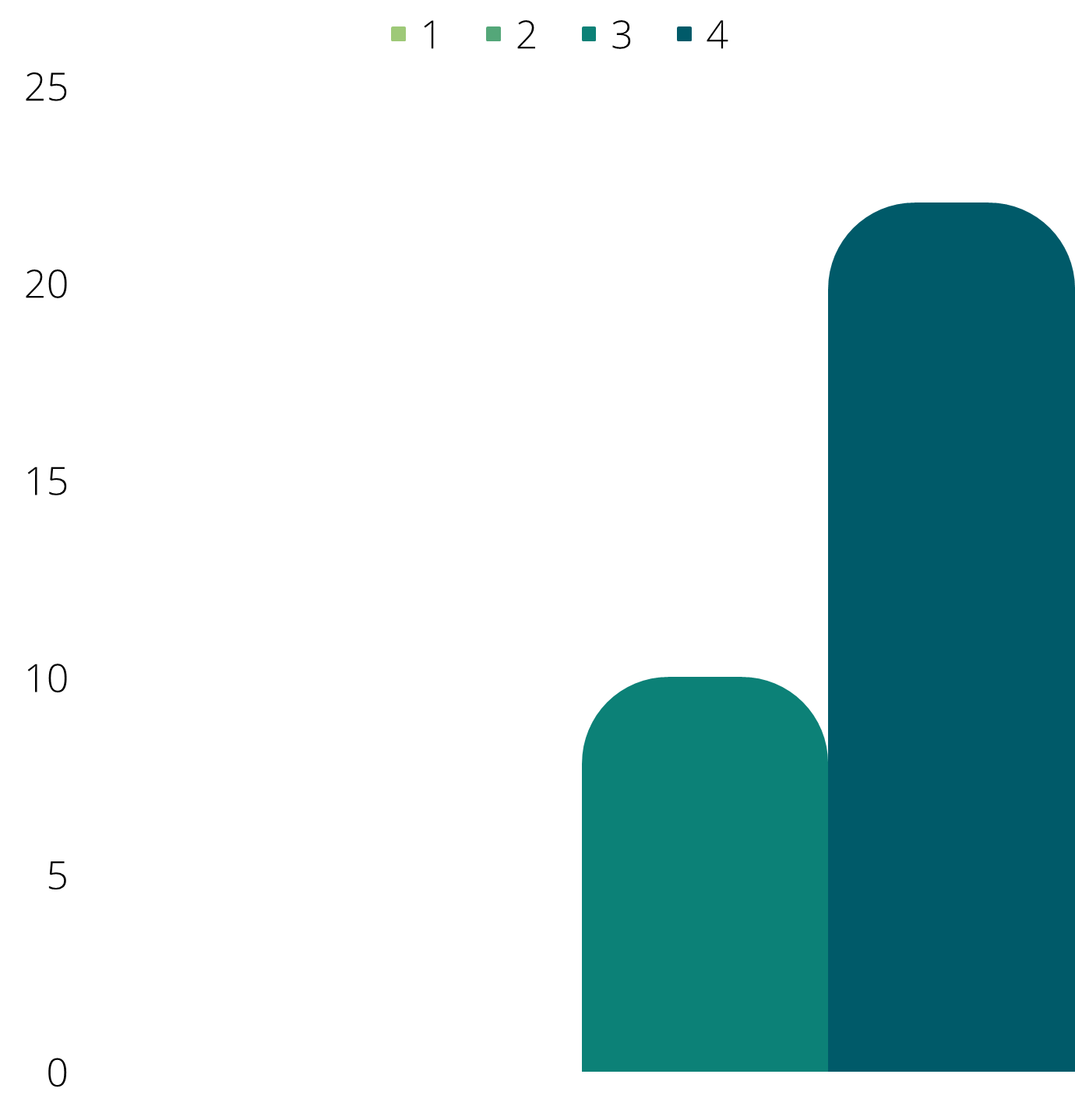 4. Considera que las instalaciones del centro son:
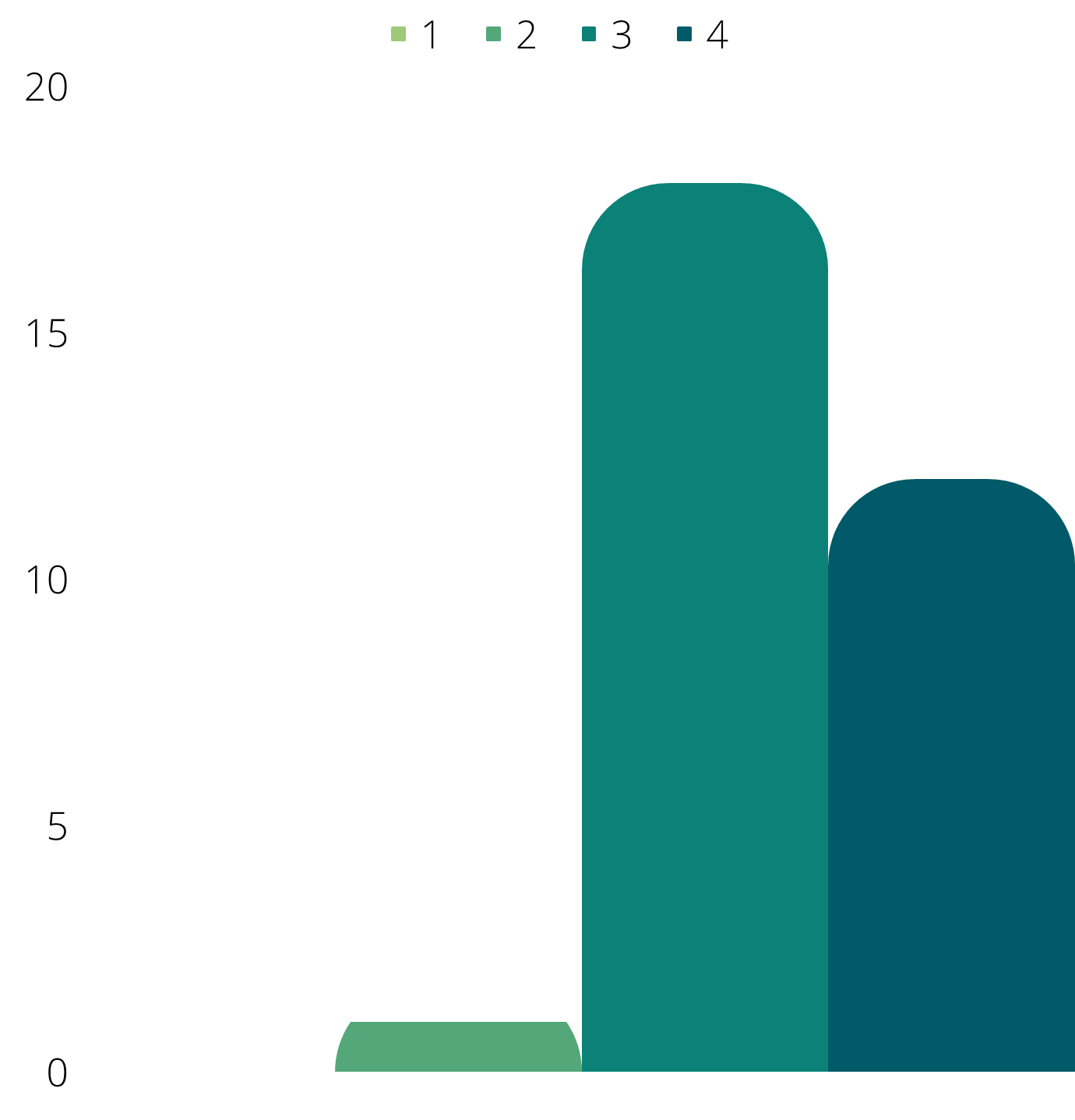 1
2
3
4
5. Valore el grado de satisfacción general con el centro
20
15
10
5
0
MUCHAS GRACIAS